COMMUTING OPERATOR OF OFFSET LINEAR CANONICAL TRANSFORM AND ITS APPLICATIONS
Soo-Chang Pei,     Shih-Gu Huang
Graduate Institute of Communication Engineering, National Taiwan University, Taipei, Taiwan
INTRODUCTION
APPLICATIONS
PROPOSED OFFSET LCT AND ITS COMMUTING OPERATOR
LCT AND ITS COMMUTING OPERATOR
Linear canonical transform (LCT) can be generalized by introducing two extra parameters, called offset LCT (OLCT).
A new definition of OLCT is proposed with a more concise inverse transform. 
We find the commuting operator of the proposed OLCT. 
The discrete version of the commuting operator is derived.
We develop a discrete OLCT with perfect reversibility property.
1. Eigenfunctions of Commuting Operator of OLCT
The eigenfunctions obtained from the commuting operator are unique and orthogonal.
They are also the eigenfunctions of the OLCT, because the commuting operator and OLCT commute.
The discrete version of the commuting operator is proposed, and some eigenvectors are shown below.






2. Self-Imaging Phenomena
Many optical systems can be modeled by the OLCT, such as the system shown below.






The eigenfunctions of the OLCT can be used to analyze the self-imaging phenomena of the system.

3. Discrete OLCT
We develop a discrete OLCT with perfect reconstruction based on the eigenvectors.
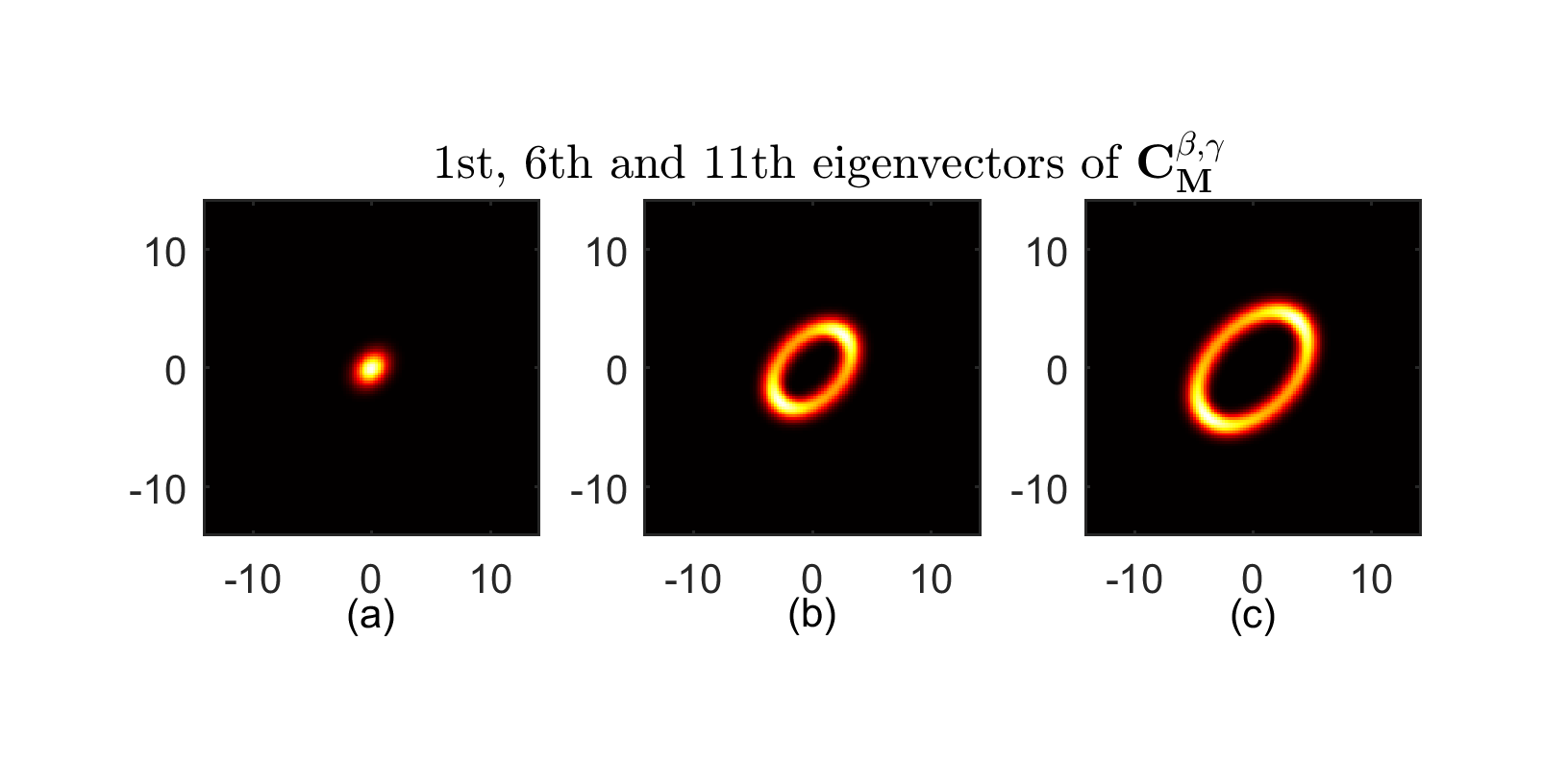 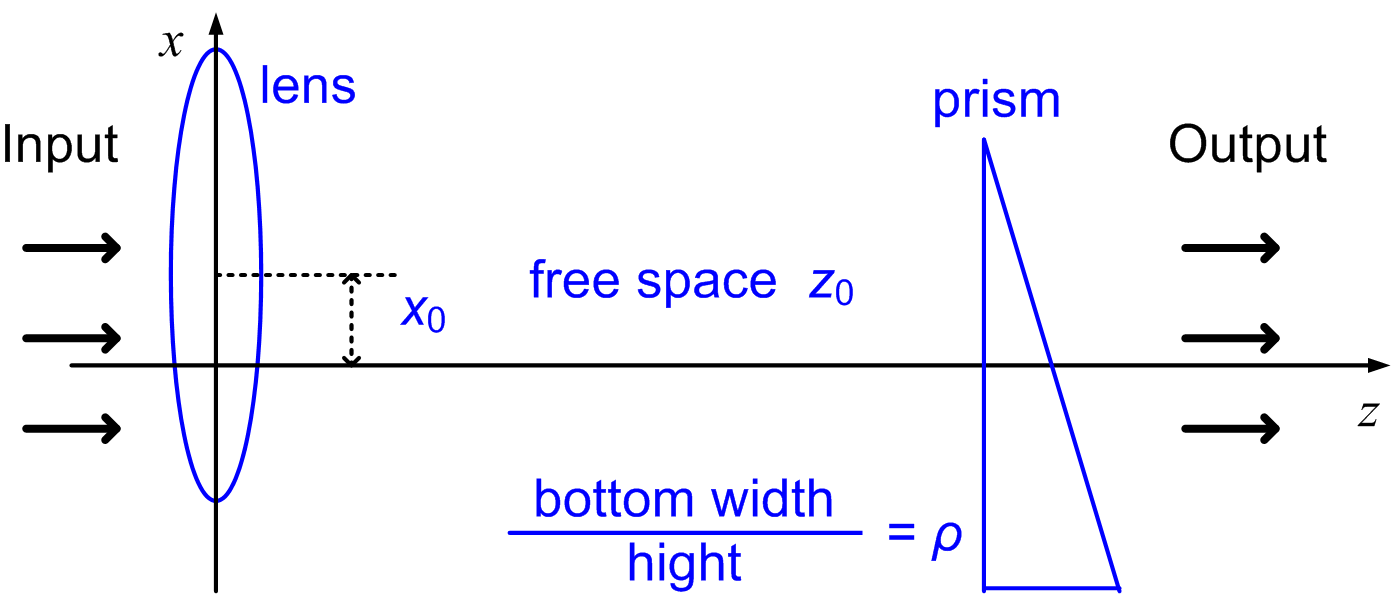 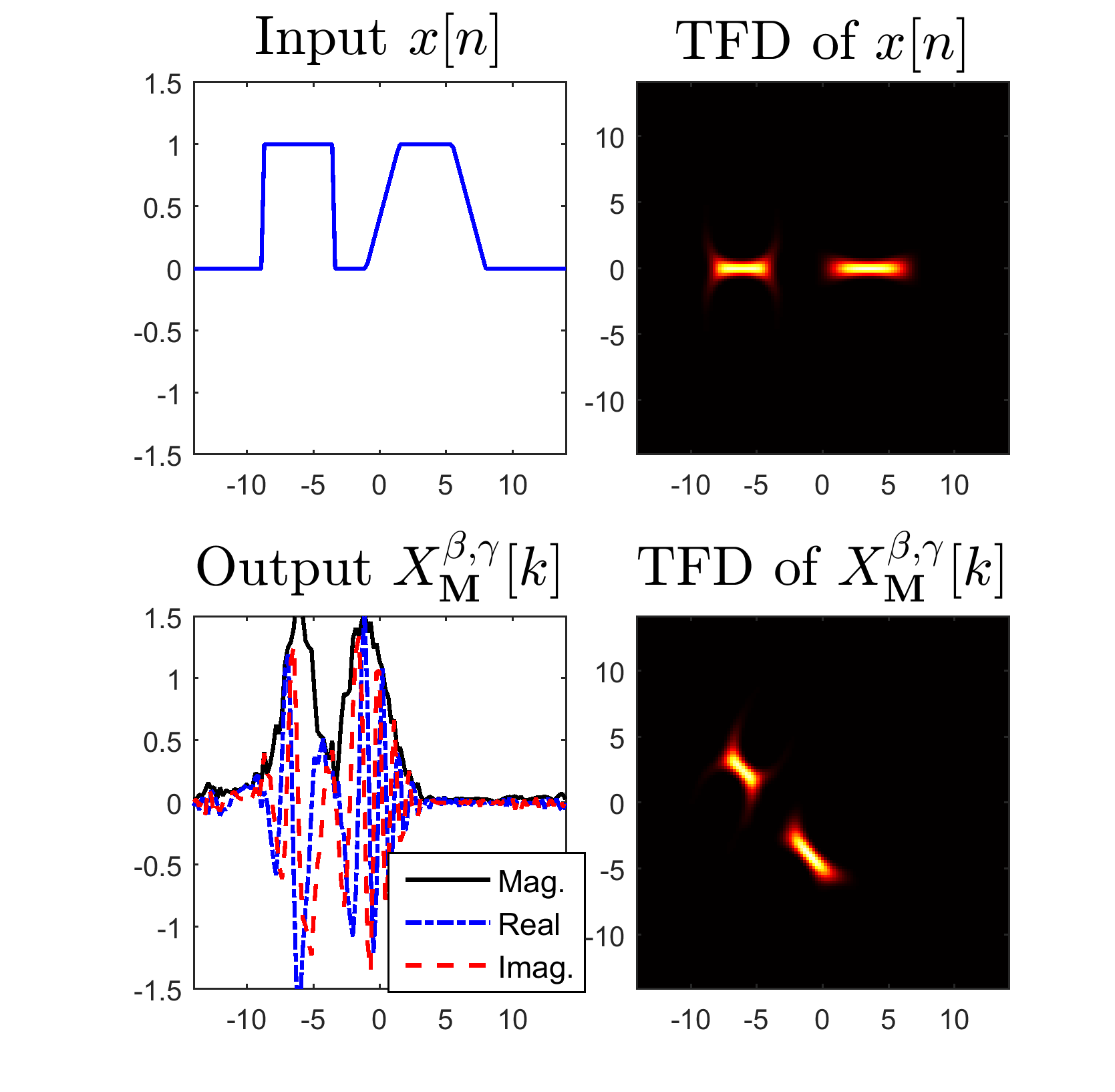 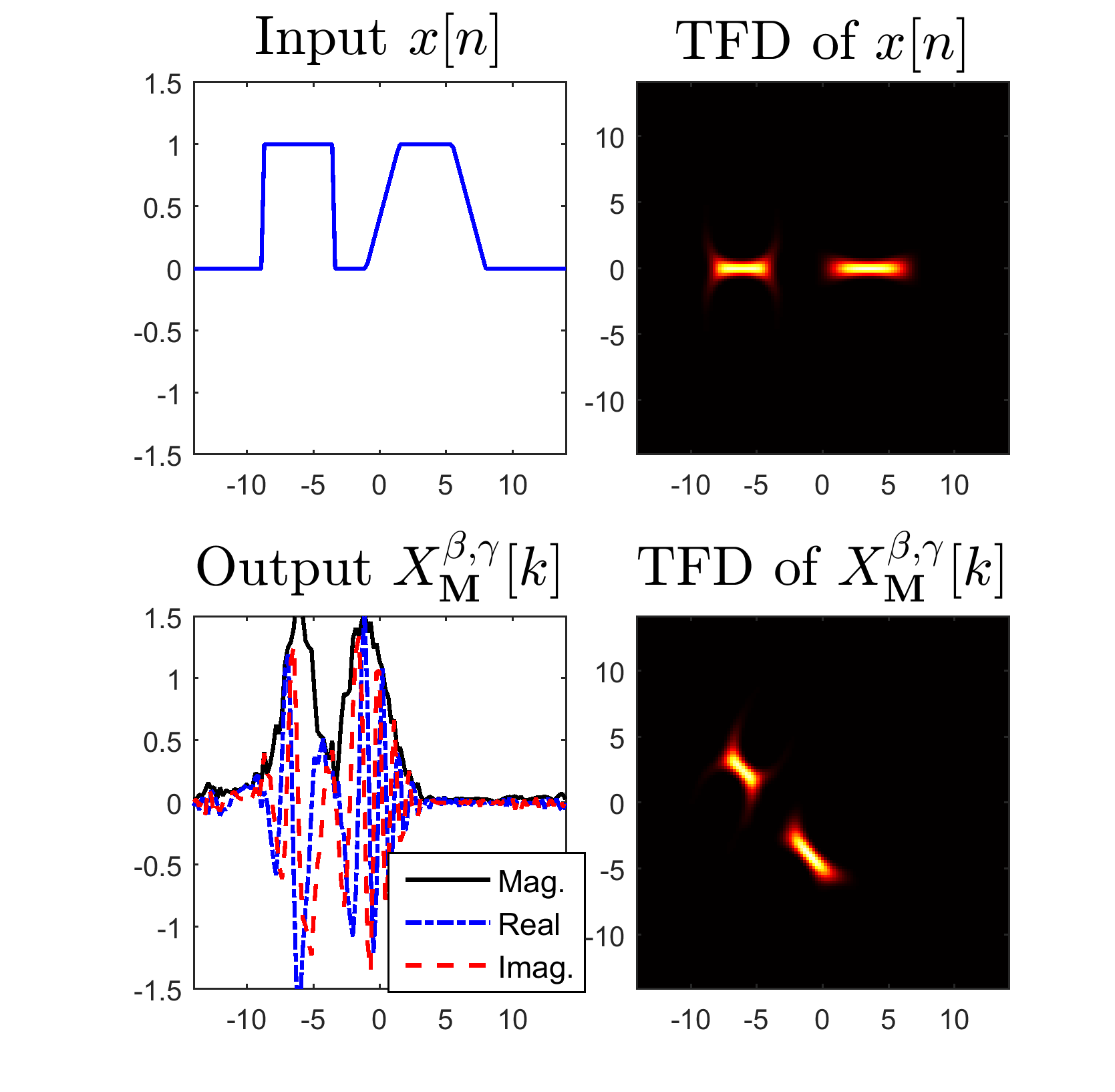